Elements of Art Review
Art I Milito
line
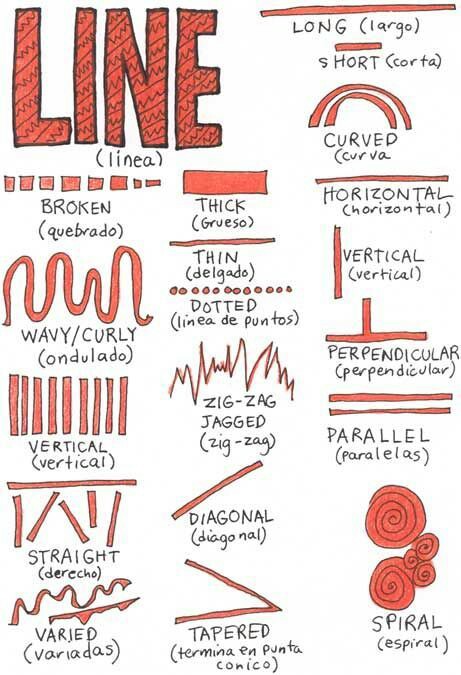 A point moving in space
length & direction
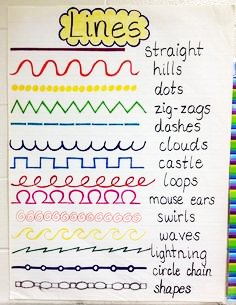 Shape
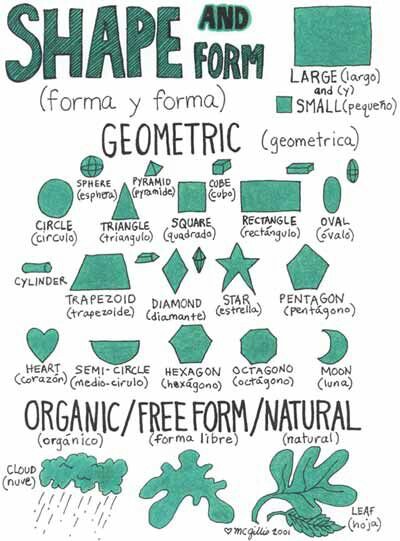 A 2D contained space
Length & width
Can be geometric or organic
Space
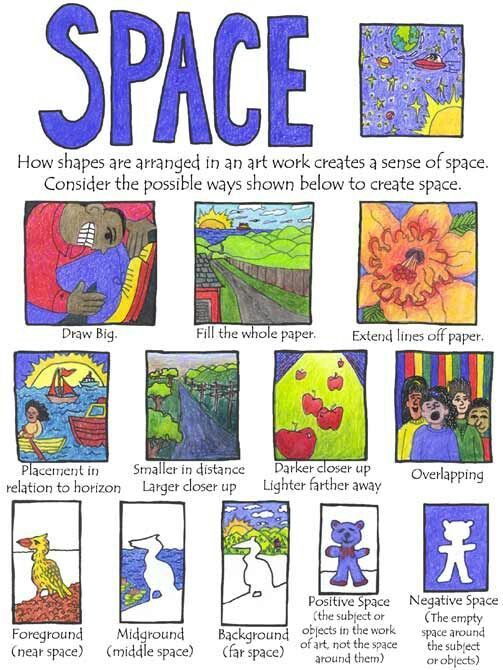 The area around, between, or within objects
Physical space
Positive & negative spaces.
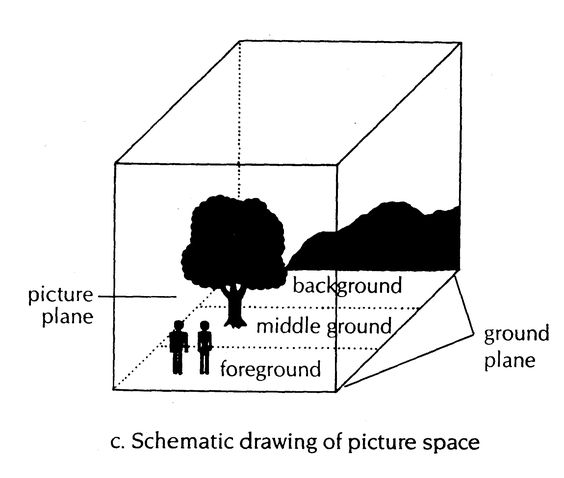 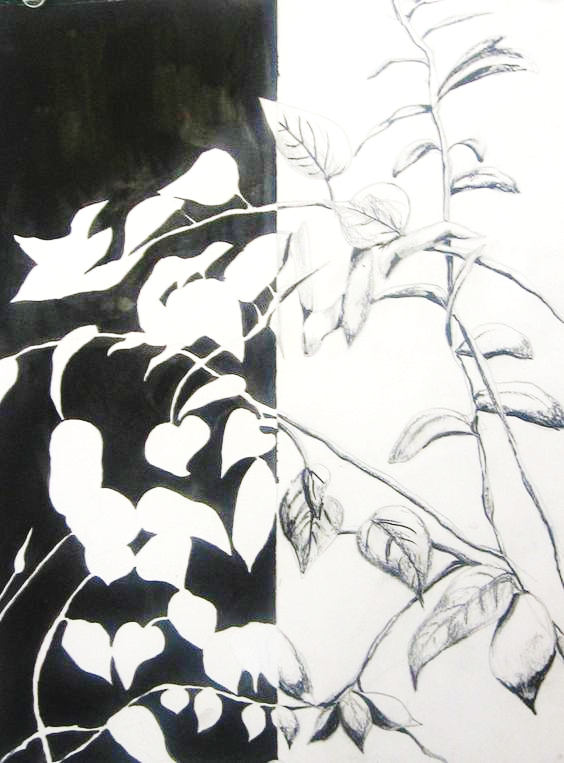 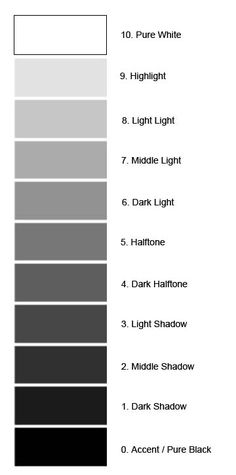 Value
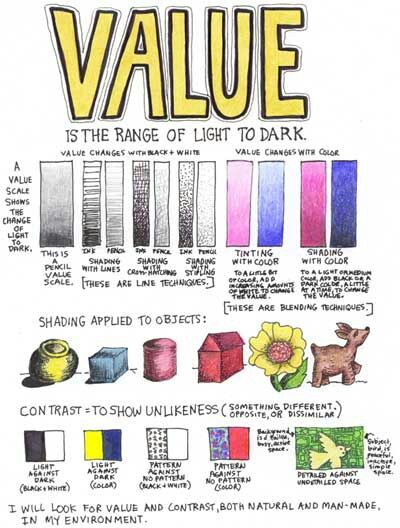 The relative lightness or darkness of an object / area
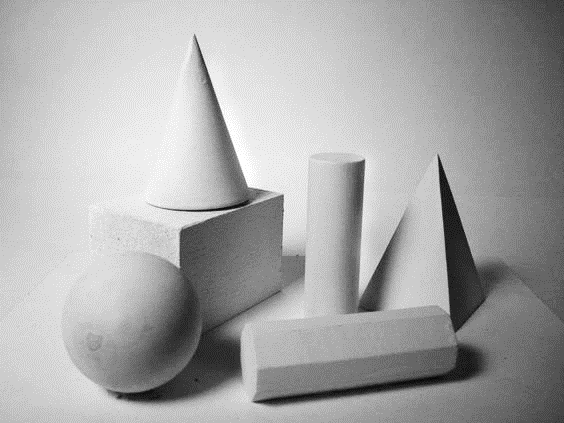 Form
A 3D contained space
Length, width, & depth
Can be geometric or organic
Can be actual or implied
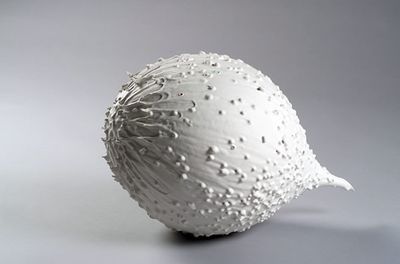 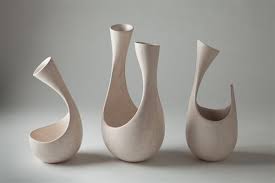 Color
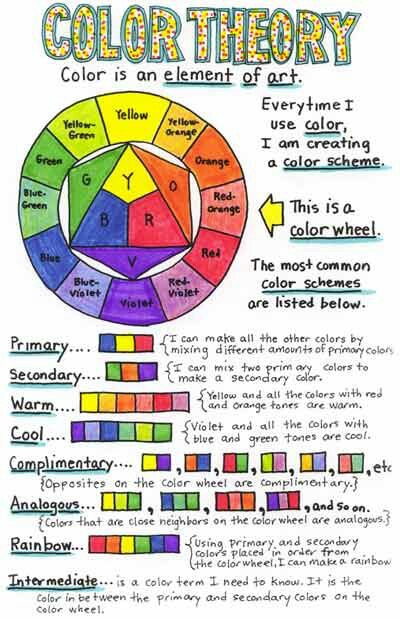 The visible light that is reflected into the eye
Hue, value, & intensity
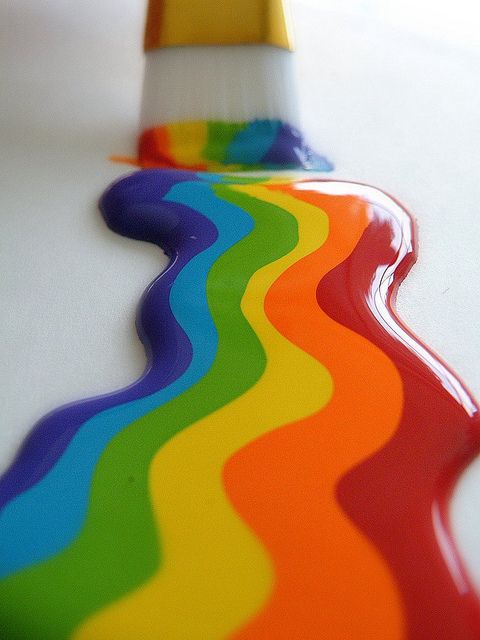 Texture
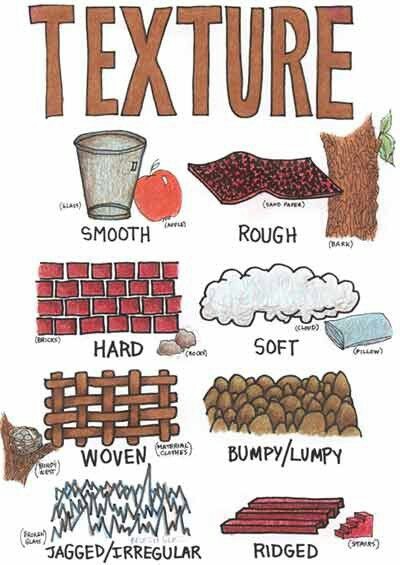 The way that something feels (actual) or looks like it might feel if it could be touched (implied)
Can be actual or implied
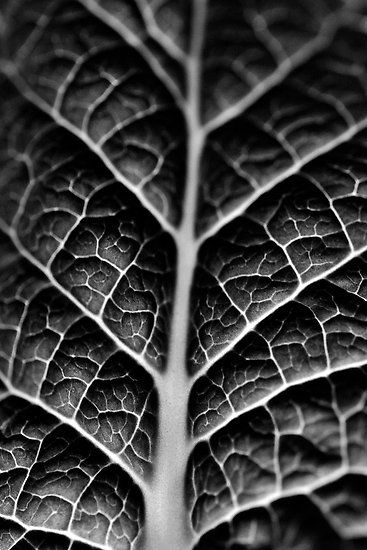